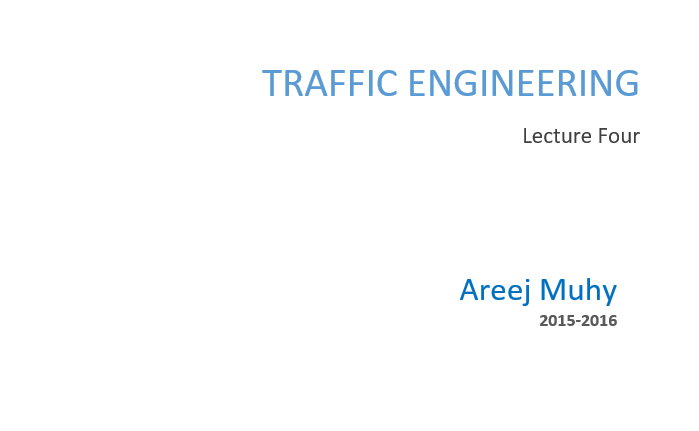 Lecture Four                             Traffic Engineering                Assistant Lecturer: Areej Muhy  
                                                             2015-2016
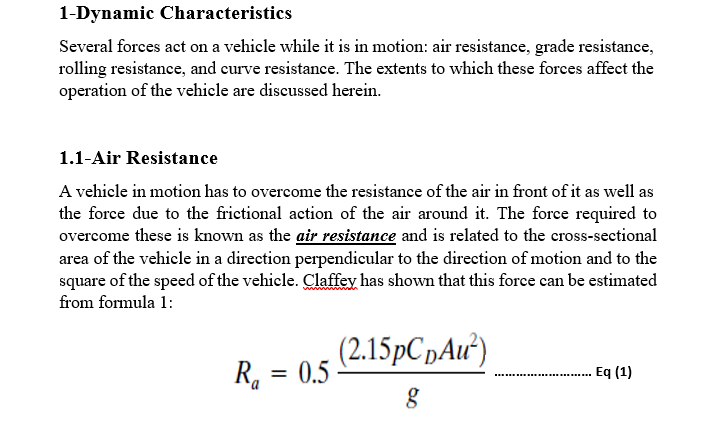 Lecture Four                             Traffic Engineering                Assistant Lecturer: Areej Muhy  
                                                             2015-2016
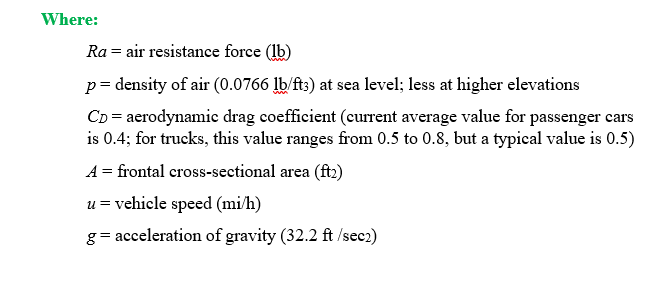 Lecture Four                             Traffic Engineering                Assistant Lecturer: Areej Muhy  
                                                             2015-2016
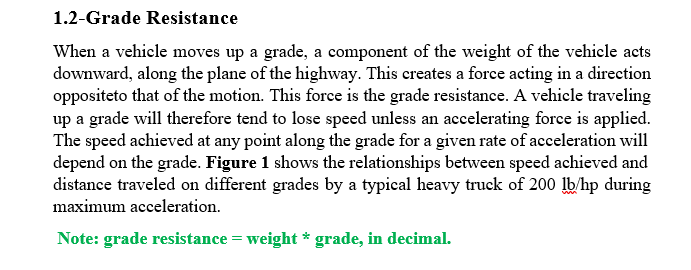 Lecture Four                             Traffic Engineering                Assistant Lecturer: Areej Muhy  
                                                             2015-2016
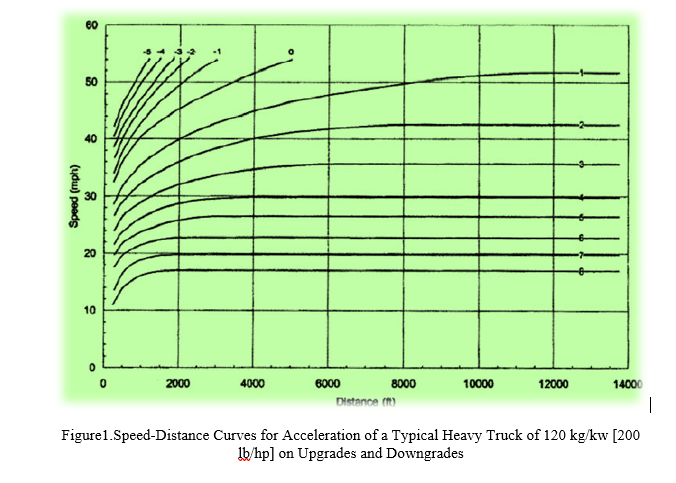 Lecture Four                             Traffic Engineering                Assistant Lecturer: Areej Muhy  
                                                             2015-2016
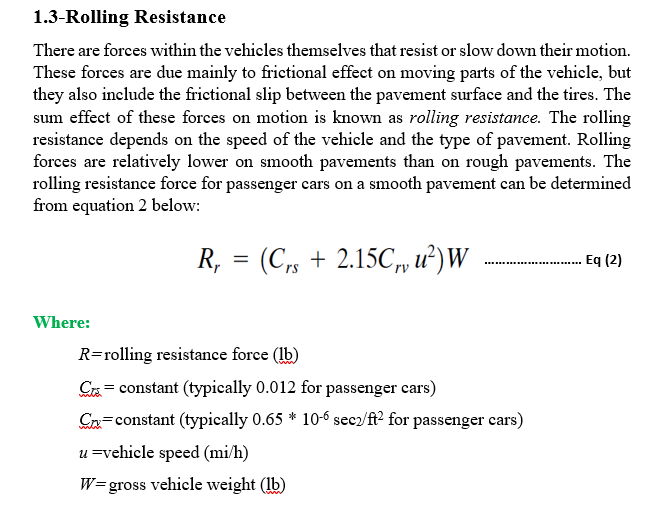 Lecture Four                             Traffic Engineering                Assistant Lecturer: Areej Muhy  
                                                             2015-2016
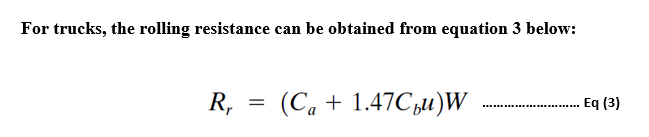 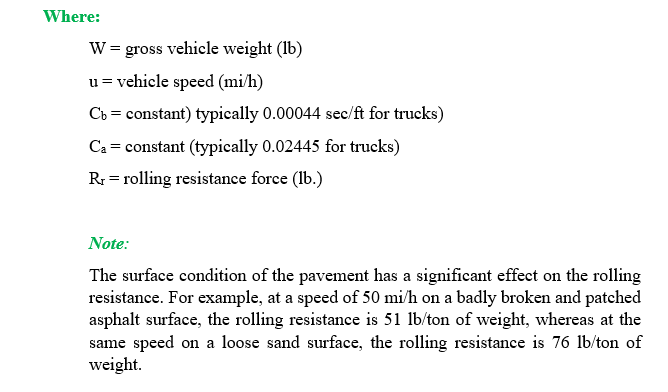 Lecture Four                             Traffic Engineering                Assistant Lecturer: Areej Muhy  
                                                             2015-2016
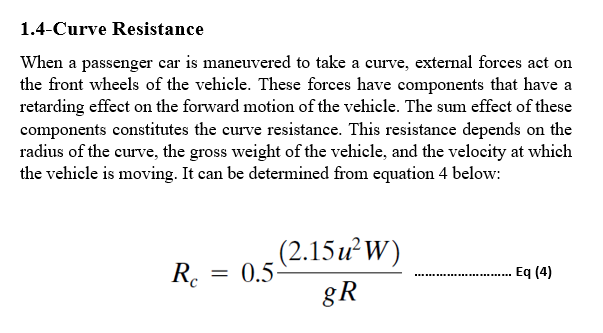 Lecture Four                             Traffic Engineering                Assistant Lecturer: Areej Muhy  
                                                             2015-2016
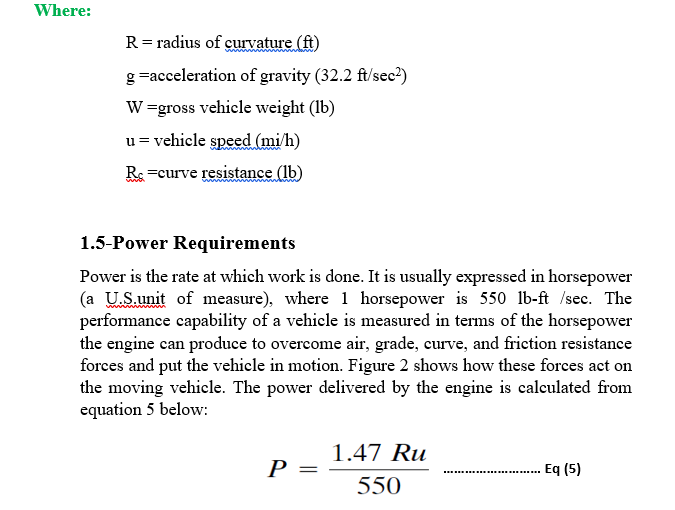 Lecture Four                             Traffic Engineering                Assistant Lecturer: Areej Muhy  
                                                             2015-2016
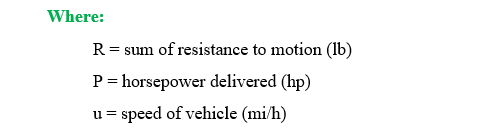 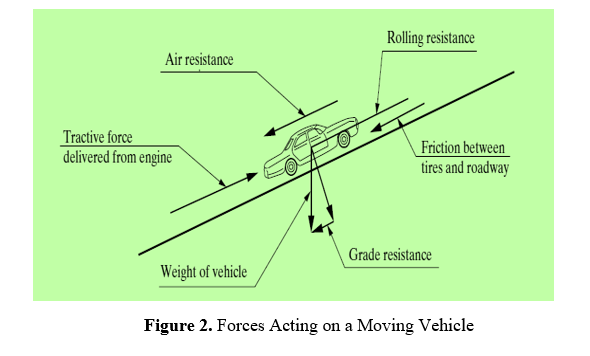 Lecture Four                             Traffic Engineering                Assistant Lecturer: Areej Muhy  
                                                             2015-2016
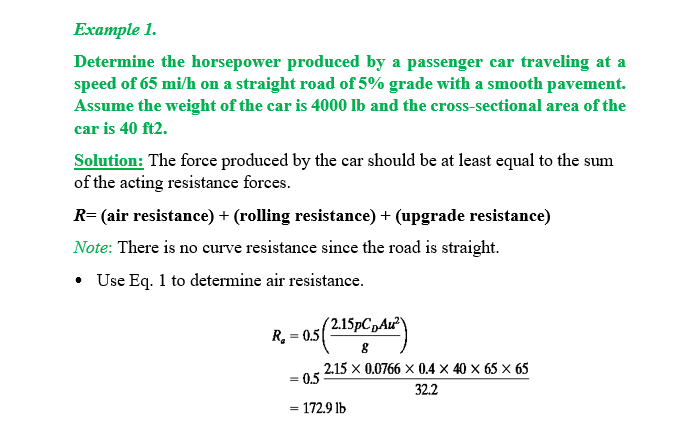 Lecture Four                             Traffic Engineering                Assistant Lecturer: Areej Muhy  
                                                             2015-2016
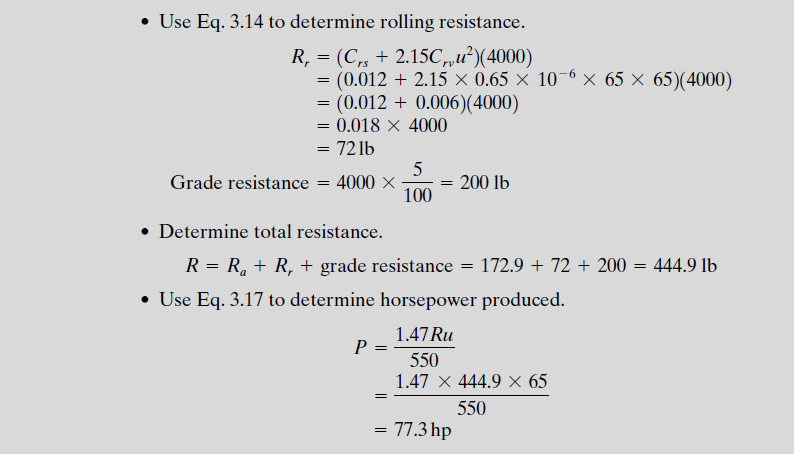 Lecture Four                             Traffic Engineering                Assistant Lecturer: Areej Muhy  
                                                             2015-2016
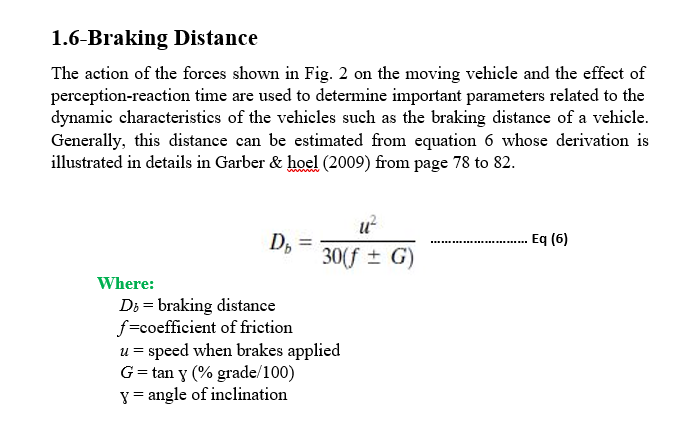 Lecture Four                             Traffic Engineering                Assistant Lecturer: Areej Muhy  
                                                             2015-2016
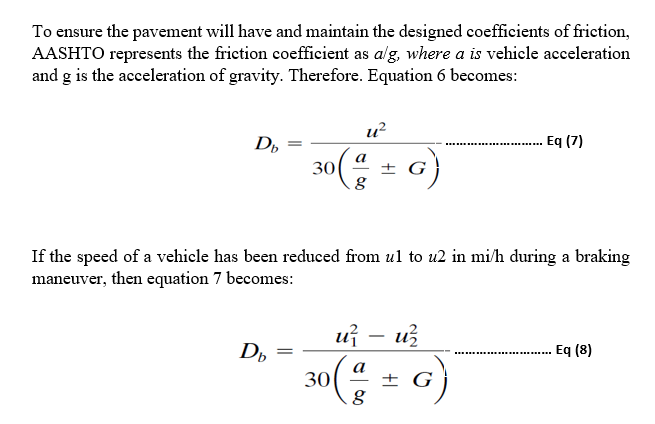 Lecture Four                             Traffic Engineering                Assistant Lecturer: Areej Muhy  
                                                             2015-2016
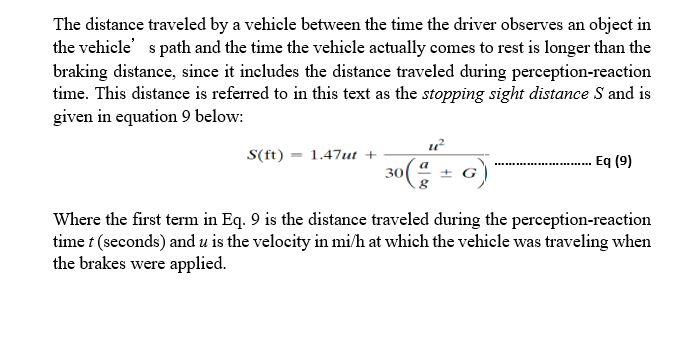 Lecture Four                             Traffic Engineering                Assistant Lecturer: Areej Muhy  
                                                             2015-2016
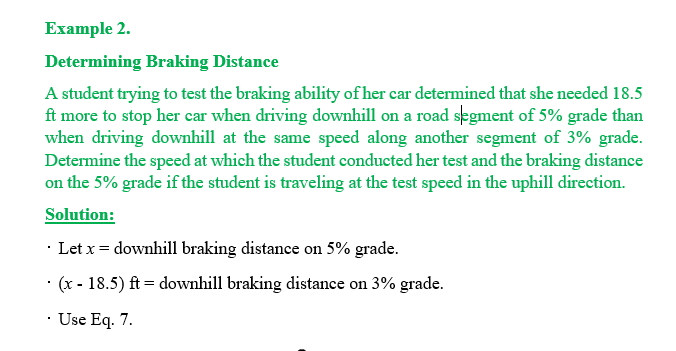 Lecture Four                             Traffic Engineering                Assistant Lecturer: Areej Muhy  
                                                             2015-2016
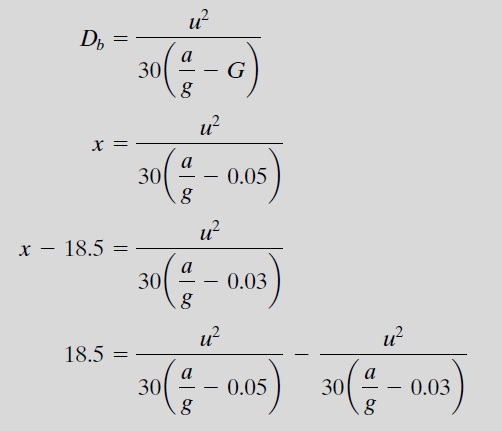 Lecture Four                             Traffic Engineering                Assistant Lecturer: Areej Muhy  
                                                             2015-2016
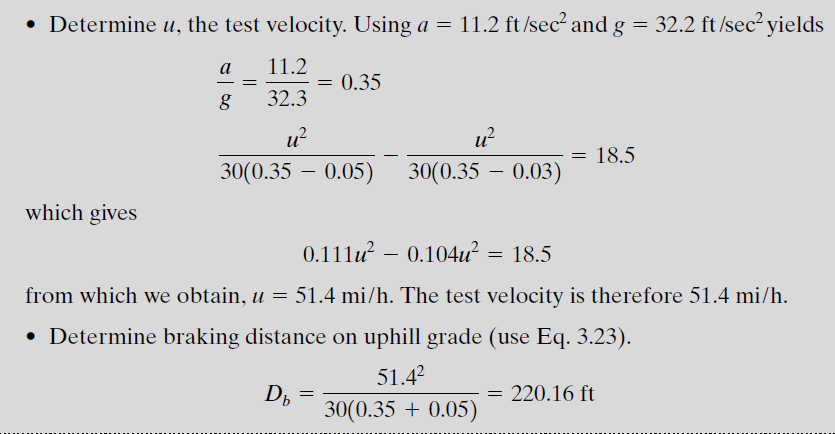 Lecture Four                             Traffic Engineering                Assistant Lecturer: Areej Muhy  
                                                             2015-2016
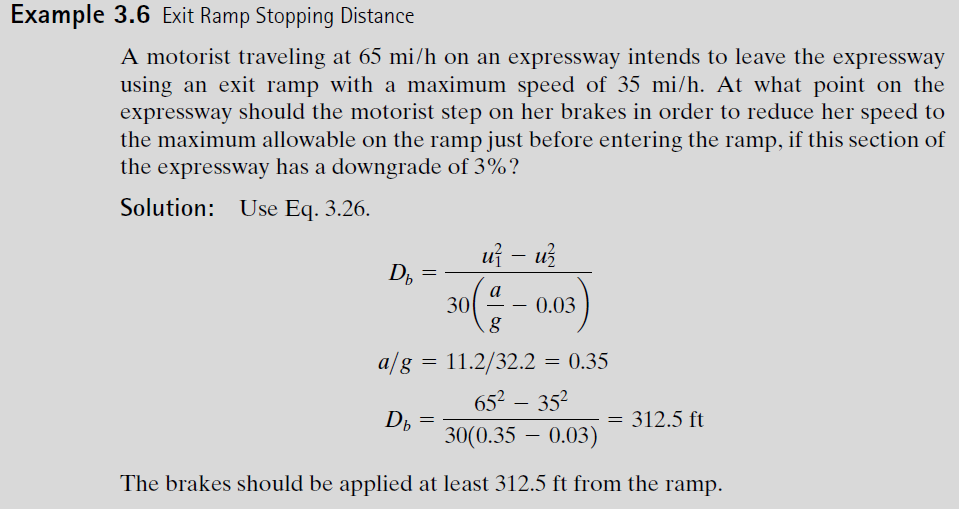 Lecture Four                             Traffic Engineering                Assistant Lecturer: Areej Muhy  
                                                             2015-2016
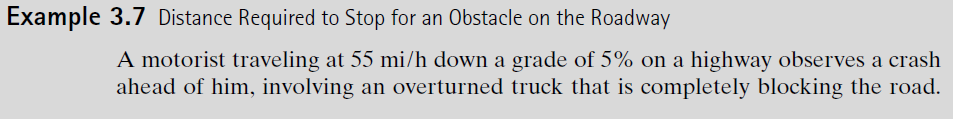 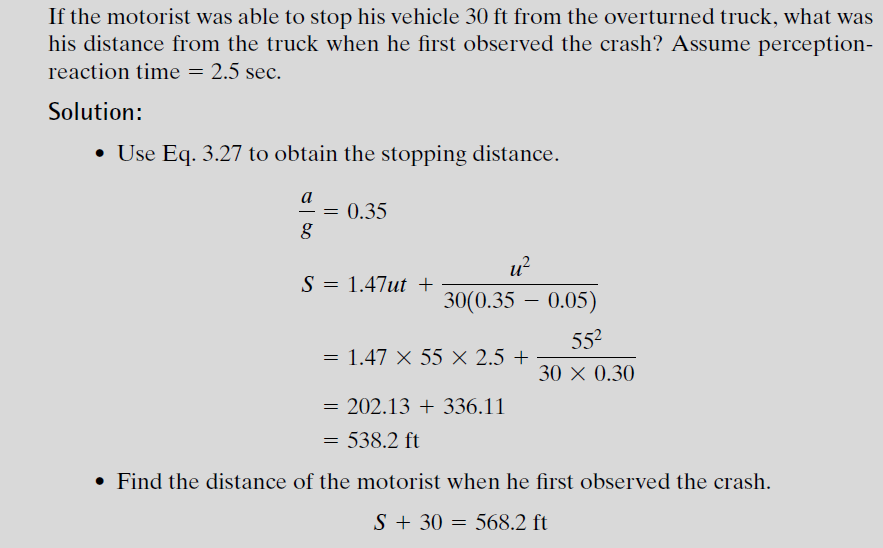